岸和田土木事務所／公園課
令和６年１１月
【概要版】りんくう公園マネジメントプラン（案）
					　 『関空の対岸という立地を活かし、周辺の集客施設と一体となった観光拠点となる公園』
①取組基本方針
公園の特色を活かす
民間活力の導入
安全・安心・快適
都市の環境を保全
・日本の玄関口として公園の景観を活かし、海外からの観光客に「日本」を感じてもらえる公園
・周辺商業施設や駅、ホテル等と連携したプログラムやアクティビティを充実する公園
・インバウンドも意識した、海を活用したレクリエーション機能の充実を図る公園
・公園の豊かな緑の中で、飲食などの新たな機能・サービスの提供により一層くつろぐことができる公園
・海辺の自然景観を守りながら維持管理を進めるとともに、地域と連携した運営を実践
・	ユニバーサルデザインの充実とともに、良好な維持管理による快適な園内空間を生み出す
②ゾーンの設定
③ゾーン別の方針
④取組の主な方針
賑わい創出ゾーン①
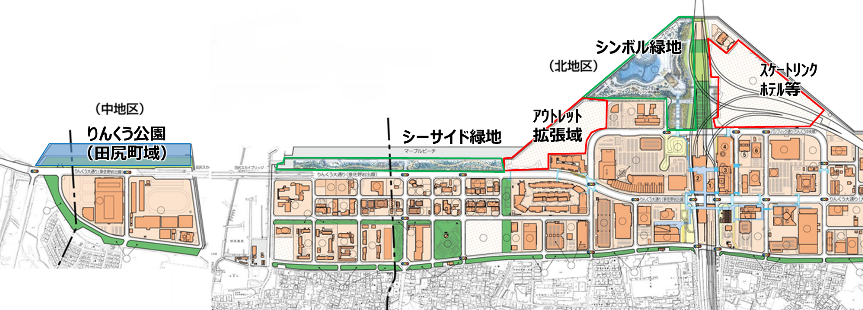 自然レクリエーションゾーン
<参考>公園の概要
・概要：
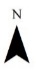 本公園は関西国際空港の対岸に位置し、泉佐野市、田尻町両域（計画区域は更に泉南市を含む）にまたがり、世界に開かれた空港の玄関口として、魅力ある都市景観の創出や快適環境の創造を目指して整備され特にユニバーサルデザインを導入して施設整備を図っている。
主な施設としては、シンボル的な太鼓橋、四季の泉、花海道などがある。眺望抜群のこの公園からは関西国際空港より飛び立つ飛行機、遠くに淡路島等が望める。
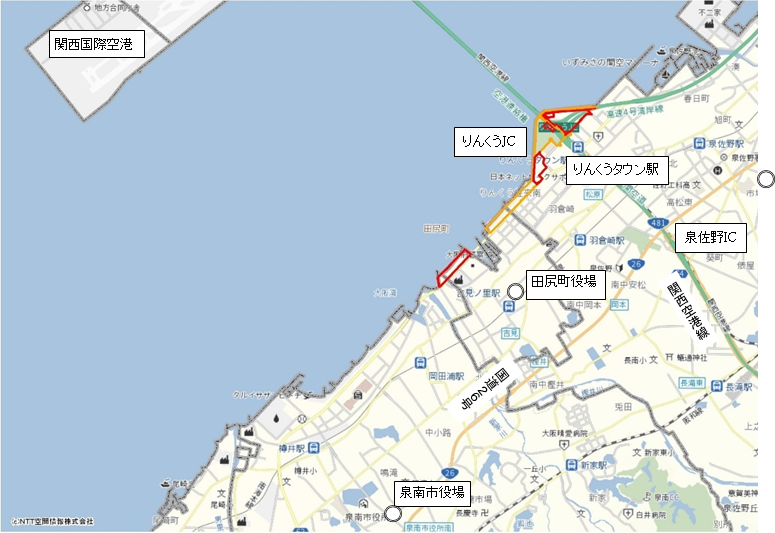 賑わい創出ゾーン②
（中地区：未整備）
・開設面積：20.4　ha
・年間利用者数（令和5年度）：約54万人
・開設年度：平成8年10月1日
・主要施設：
※全域をP-PFI制度による整備及び運営する事業者を現在公募中
（R7～8年度に整備予定）
内海、花海道、噴水、太鼓橋、夕日の見える丘、総合休憩所、萩の休憩所、駐車場、売店、便所、公園管理事務所、倉庫
中地区
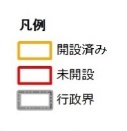 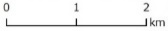 ベース図：NTT空間情報㈱
周辺見取り図